Programming Multiprocessors with Explicitly Managed Memory Hierarchies
ELEC 6200
Xin Jin
4/30/2010
Outline
Introduction
    - Hardware-managed caches
       - Software-managed caches, explicitly managed memory (EMM)
       - Cell Processor
Programming models developed for the Cell Processor
Performance comparison
Conclusion
Hardware and Software managed caches
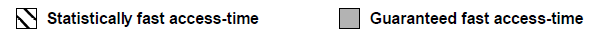 Ref: Software-Managed Caches. Bruce Jacob, Electrical Engineering Department, University of Maryland
Managing the memory hierarchy in multicore processors
Introduces trade-offs in  terms of performance, code complexity and optimization effort.
Based on hardware-managed caches
     - Single shared address space
     - Consistent view of shared memory
Based on software-managed local memories
     - Disjoint address spaces
     - Need to keep them consistent
Architecture of Cell Processor
Challenges:
Local memory spaces
Small local storage
Data alignment
Application: Fixedgrid
Fixedgrid is an atmospheric modeling application. 
    It has two types of computational kernels
   
   1. row discretization

   2. column discretization
Programming Models
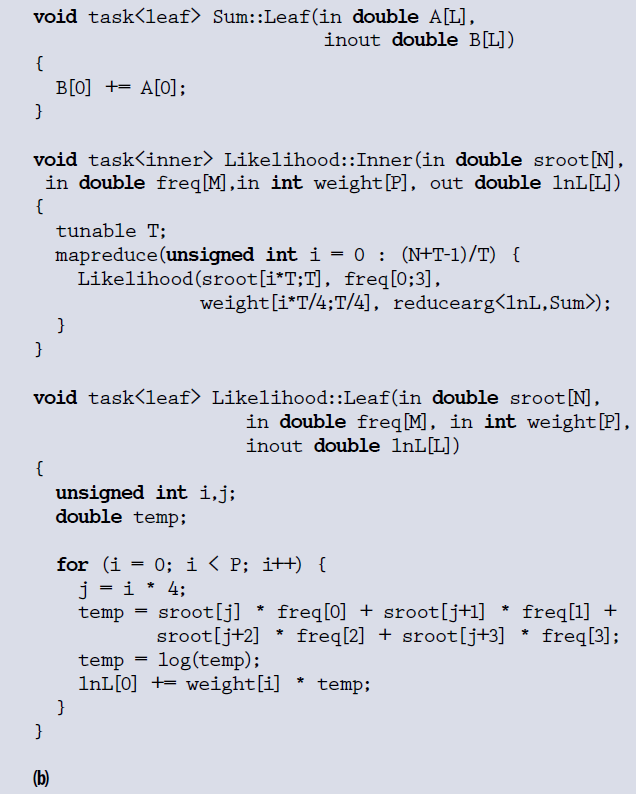 (a) Cellgen Code example
(b) Sequoia Code example
Performance
SDK3 version does not require column data to be reordered on the PPE or SPE
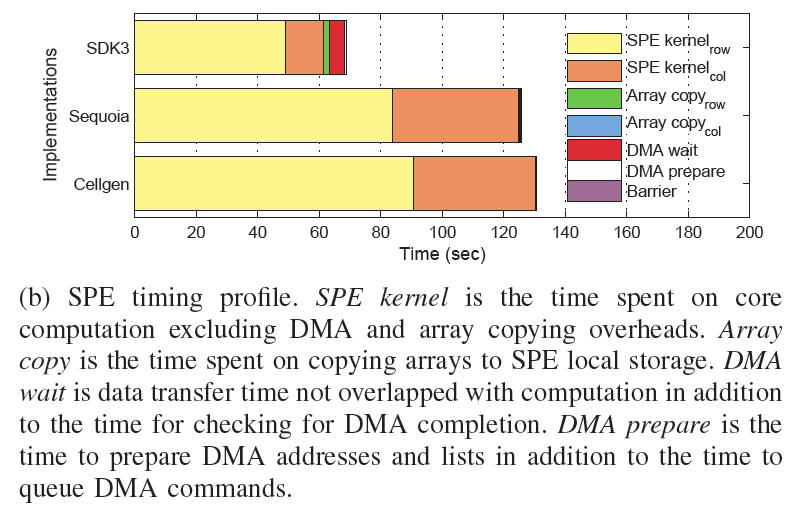 Unlike SDK3, the Cellgen and Sequoia versions do not support this kind of access, and instead the non-contiguous data is rearranged on the PPE
Conclusion
The implicit management of parallelism and locality can produce code with performance comparable to that of code generated from explicit management of locality. 
Hand-tuning of data transfers is still necessary for optimization.
Reference
   "Programming Multiprocessors with Explicitly Managed Memory Hierarchies," S. Schneider, et al., Computer, vol. 42, no. 12, pp. 28-34, Dec 2009.